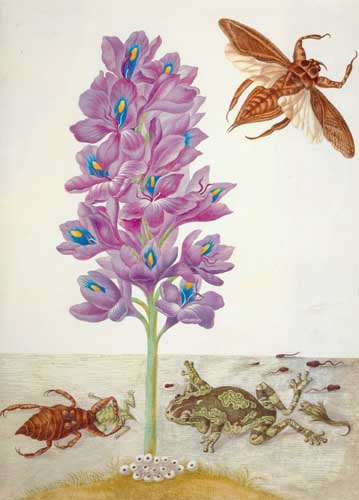 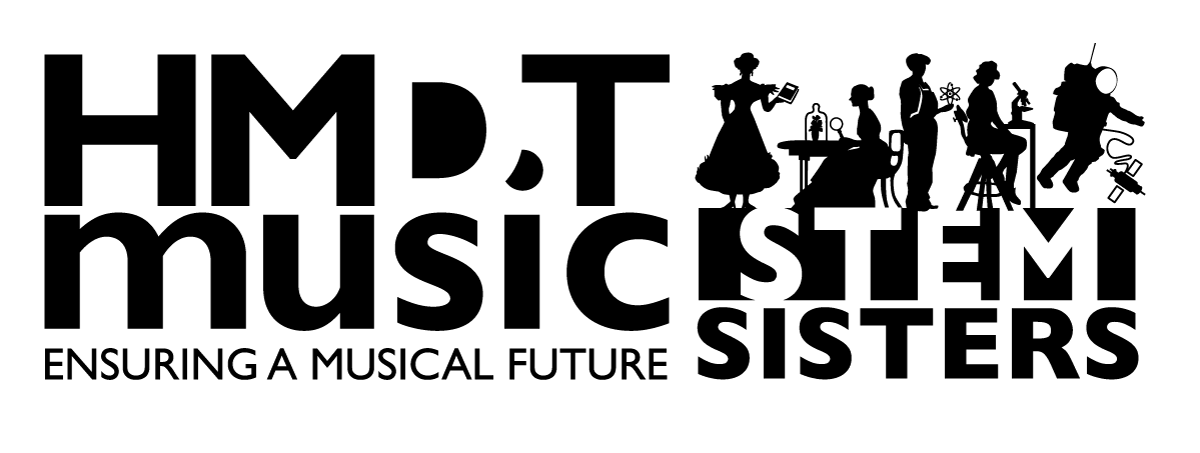 Maria Sibylla Merian
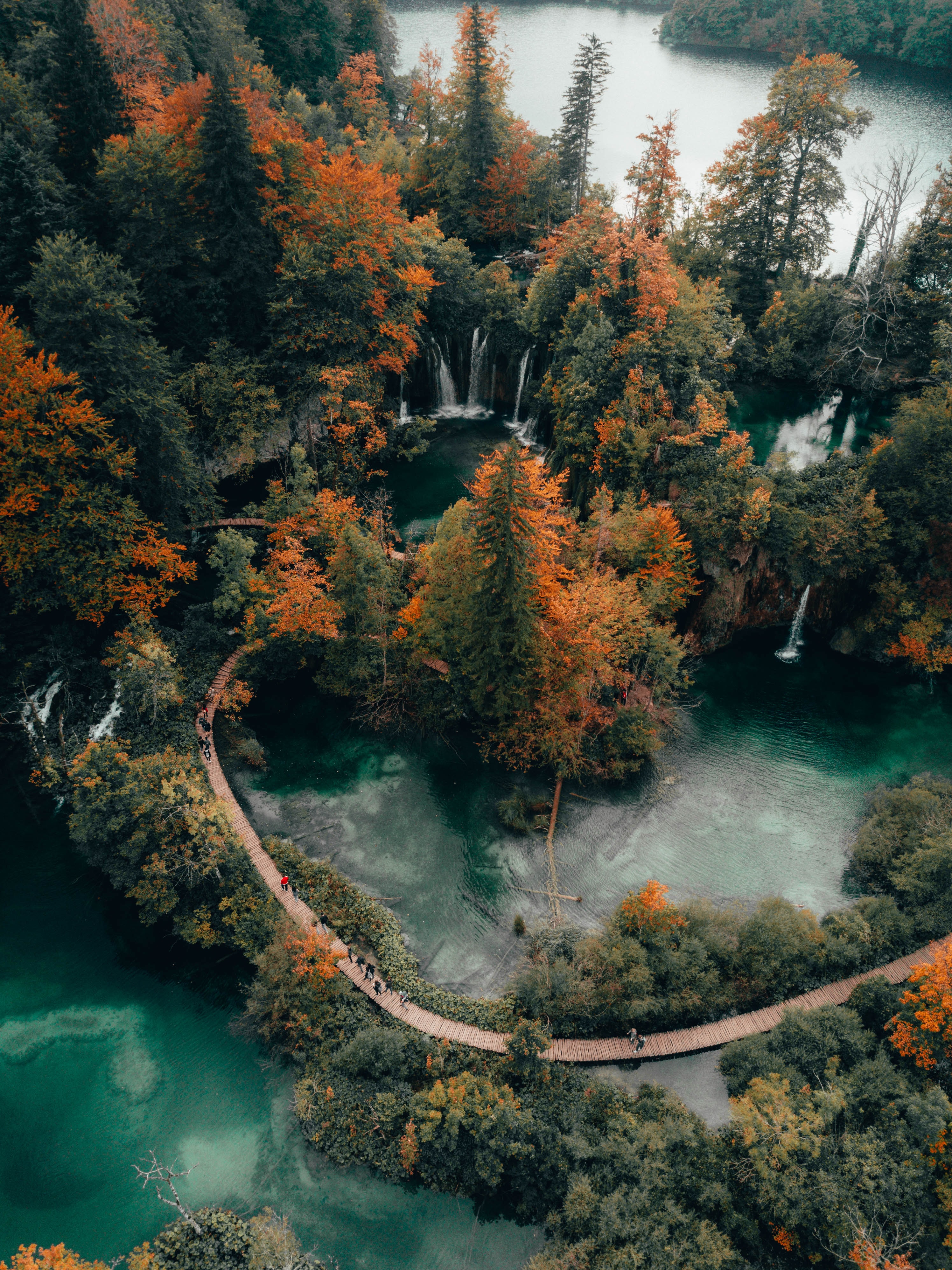 What can you see?
Slide 1
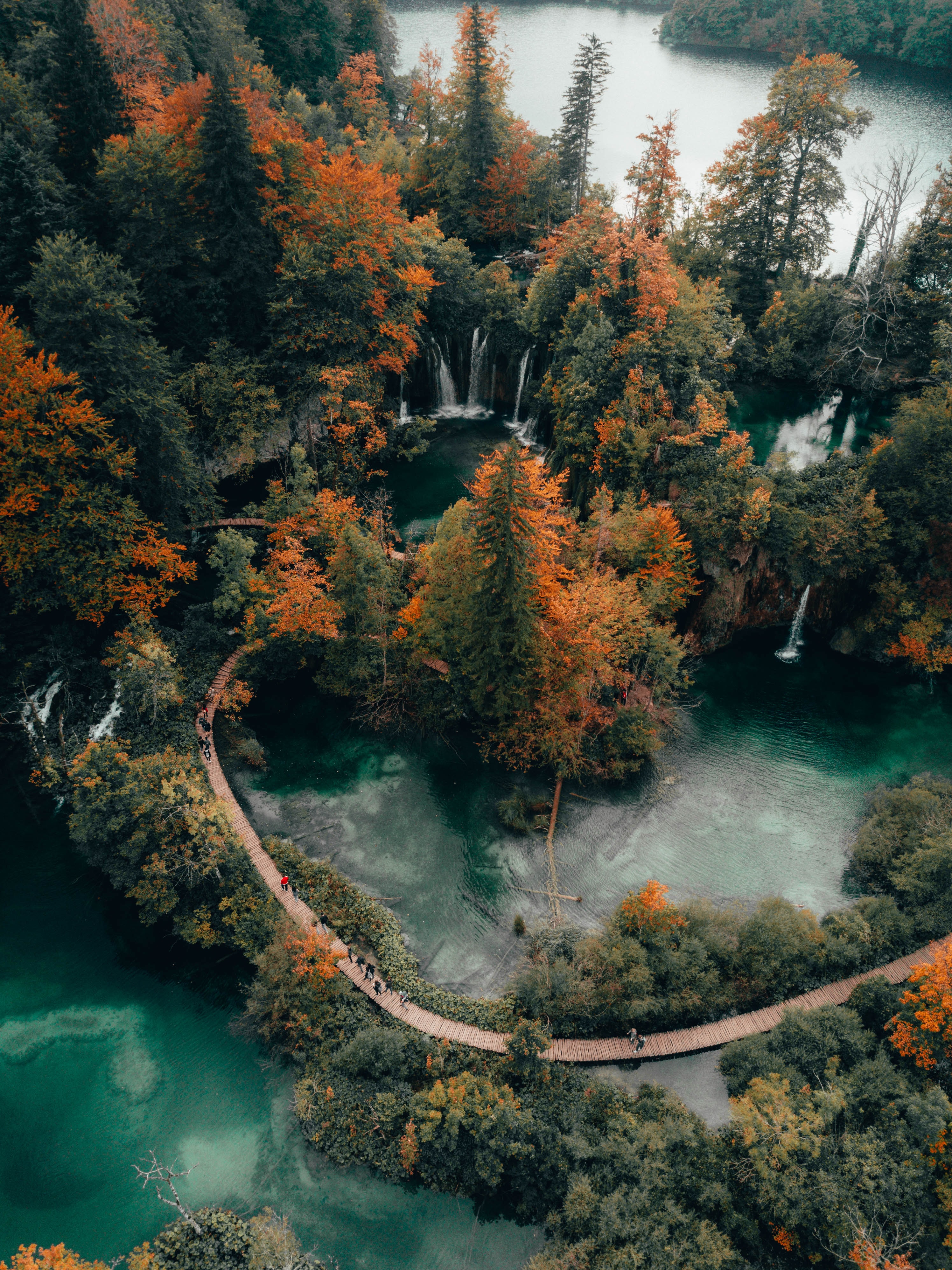 What else can you see?
Slide 2
To observe means to look closely. Look really closely at the next slide. What do you observe?
Slide 3
Slide 4
Slide 5
Q - How many different insects can you see?
A – one They are all cockroaches at the  different stages of the lifecycle – instars.
Slide 6
Observe the drawings carefully.Use what you can see to match it to the photo of the same species.
Slide 7
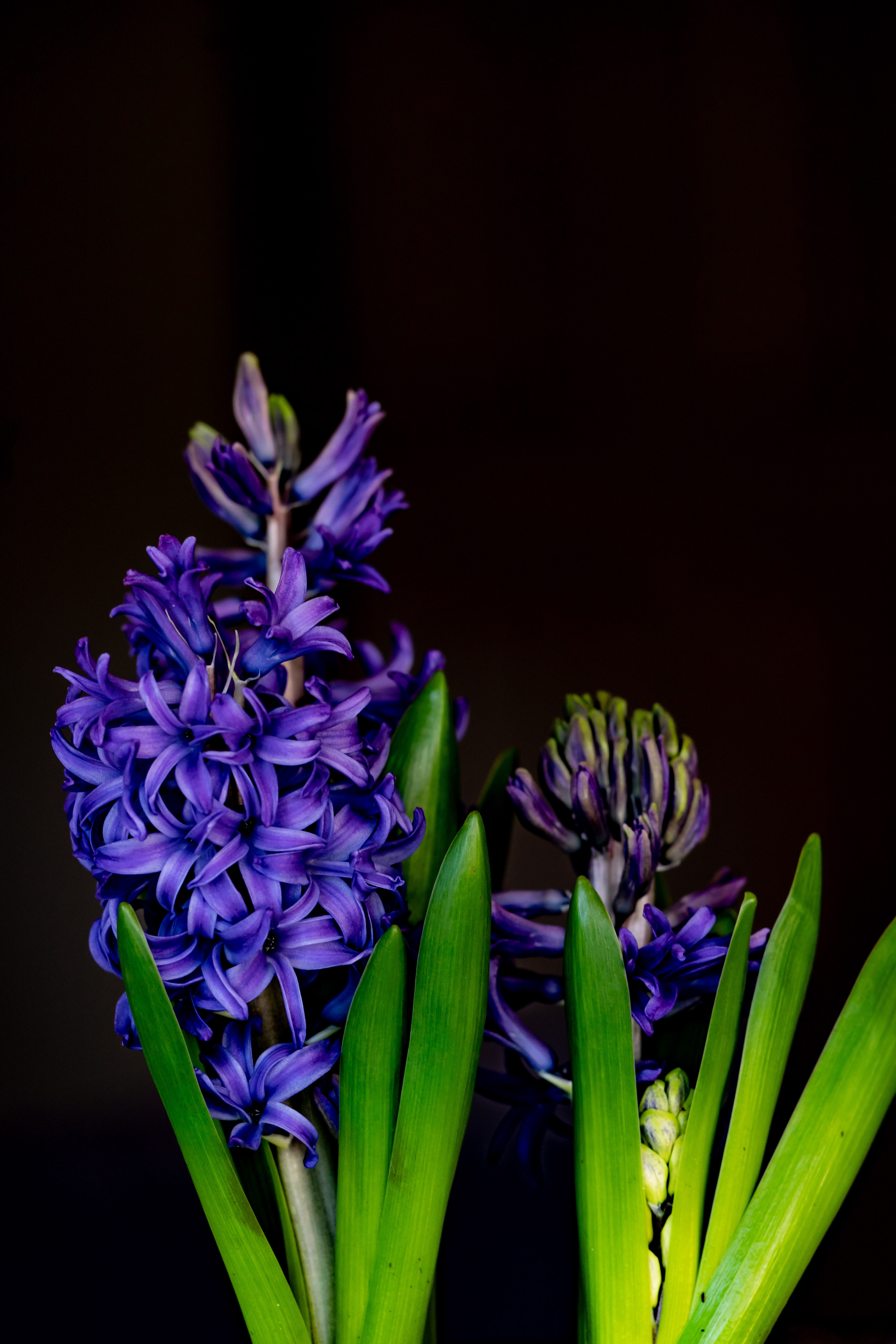 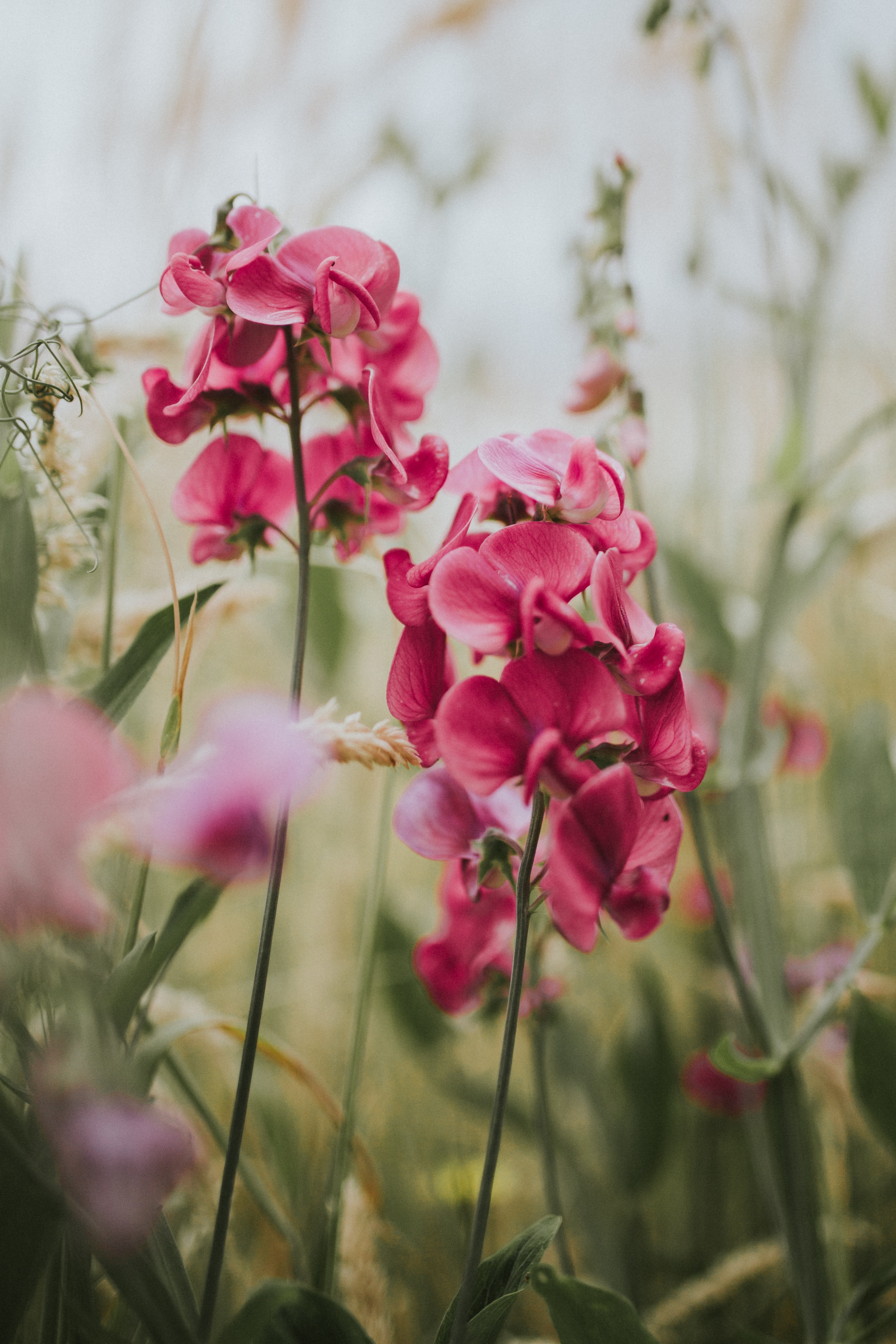 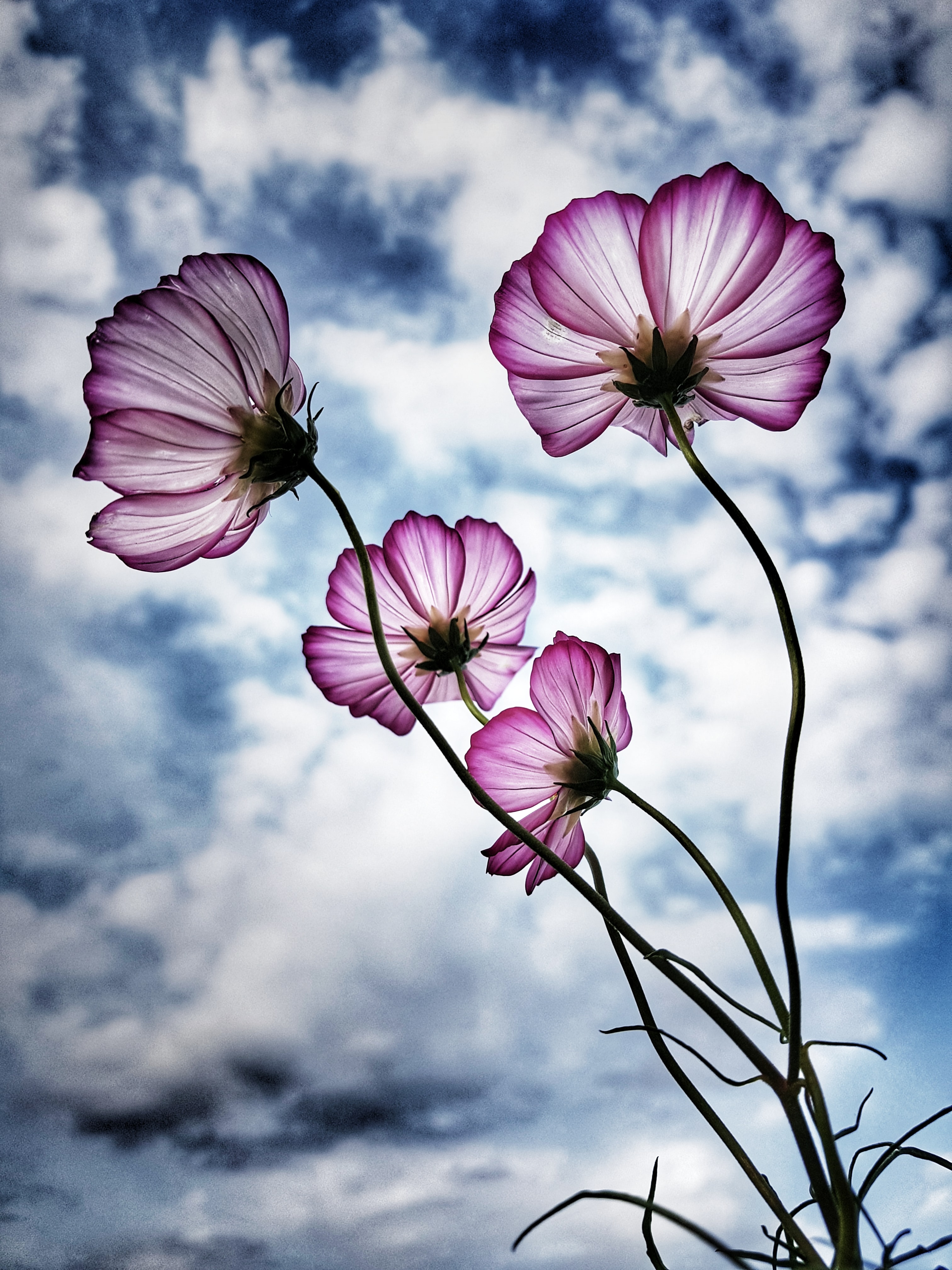 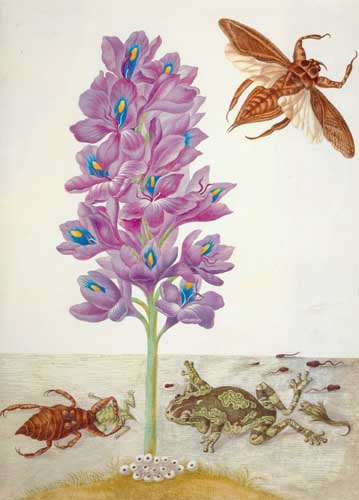 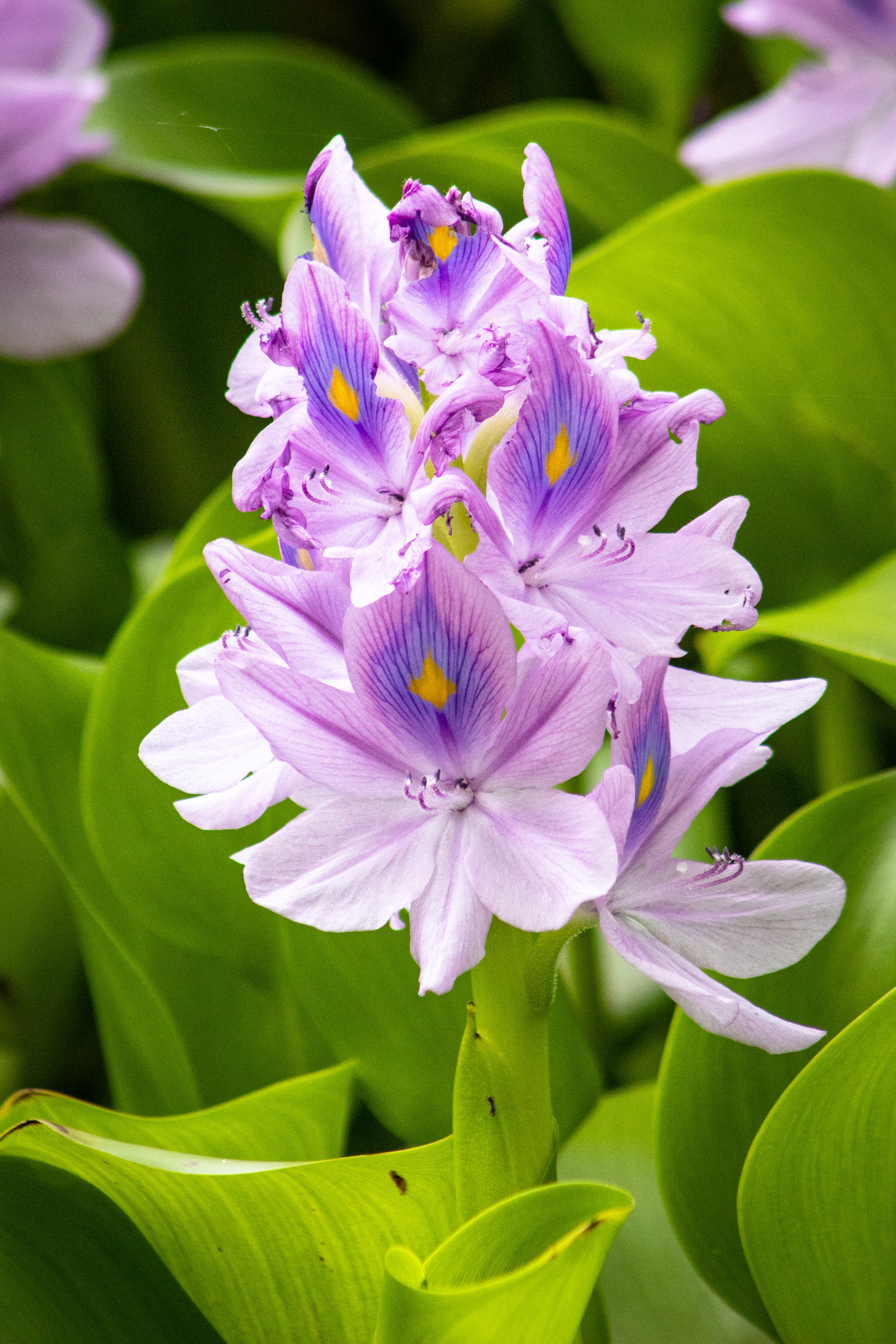 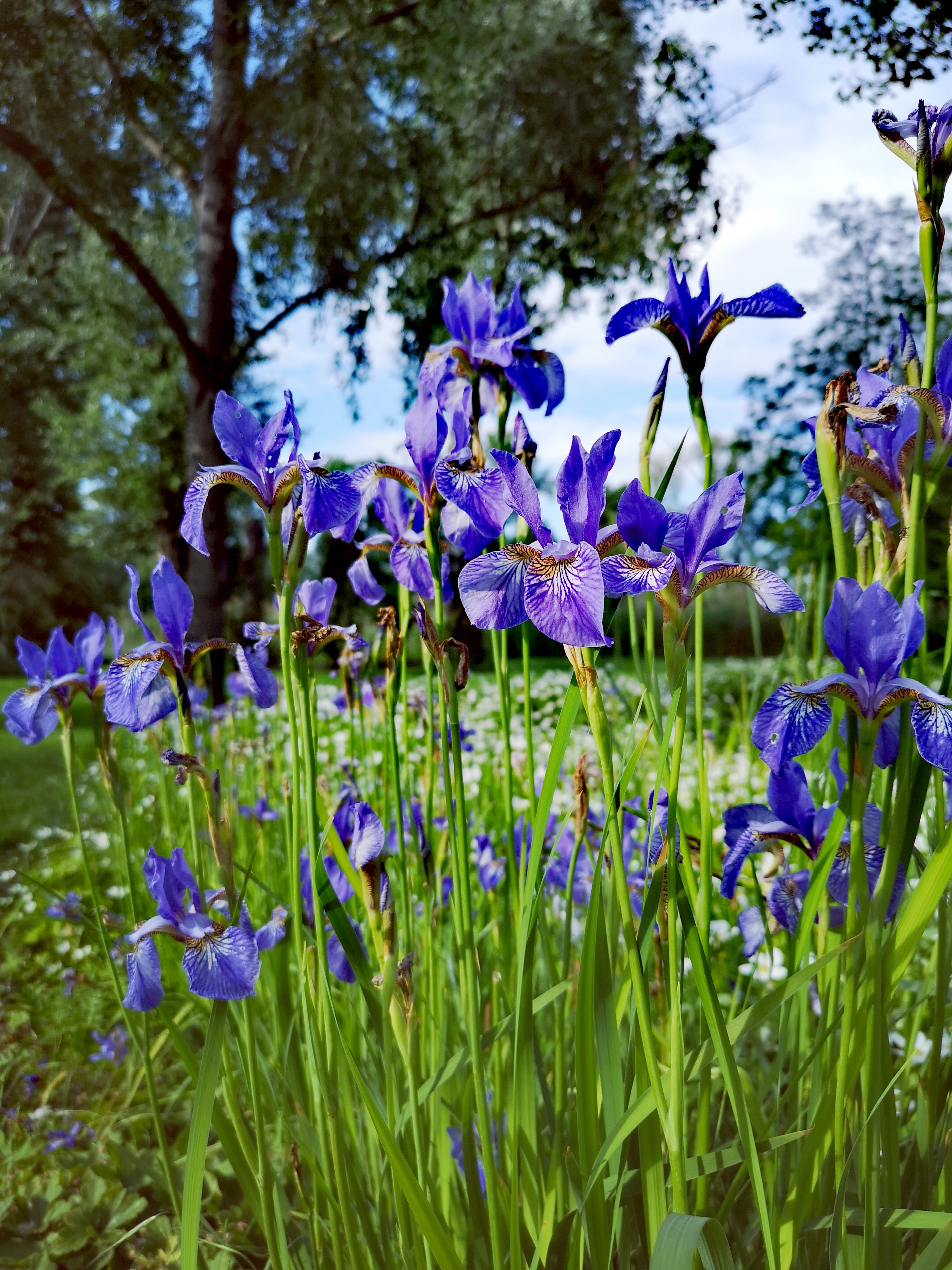 Slide 8
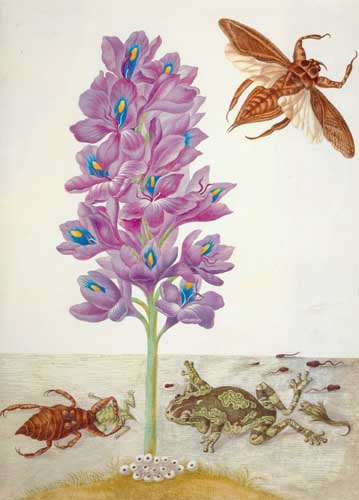 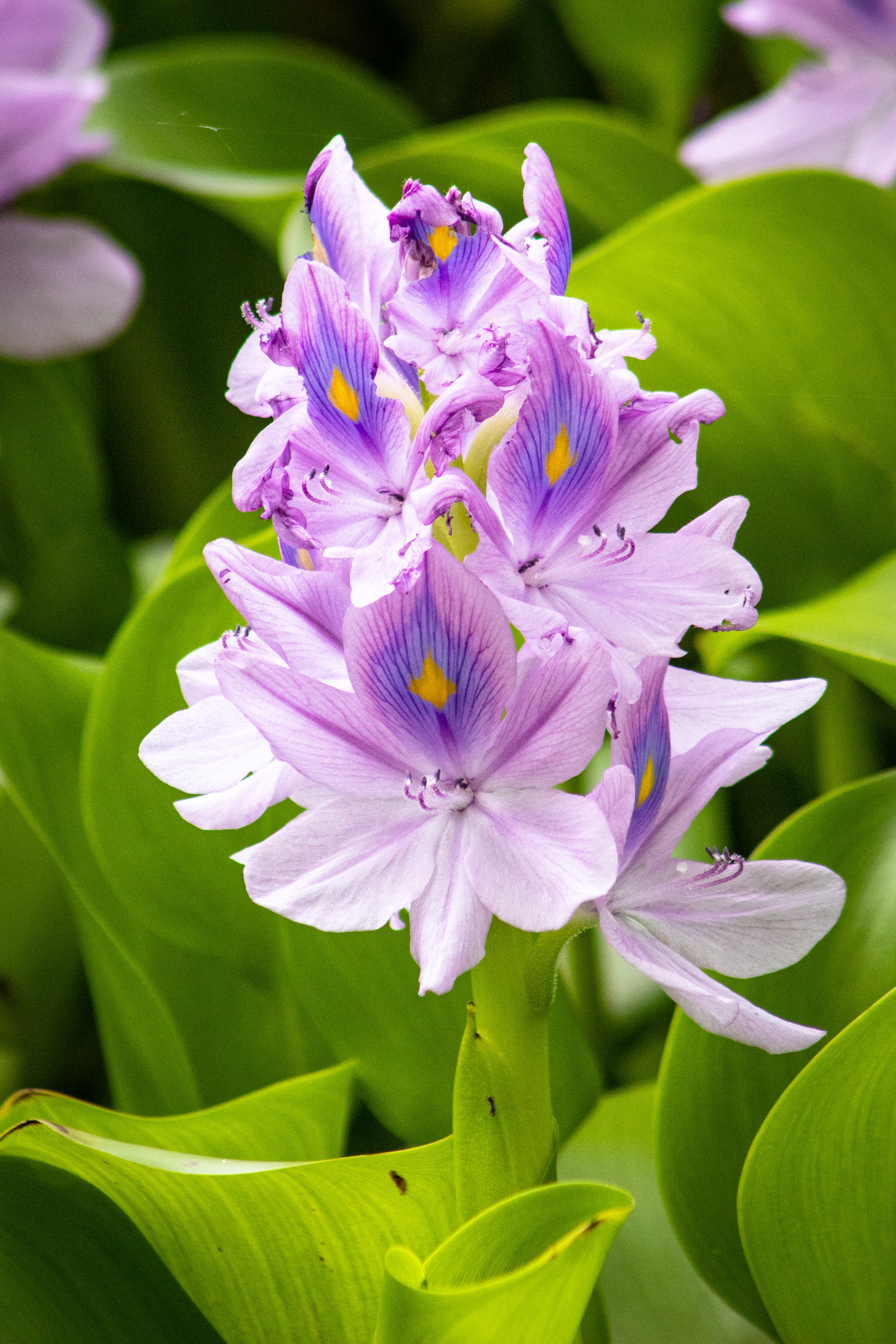 Slide 9
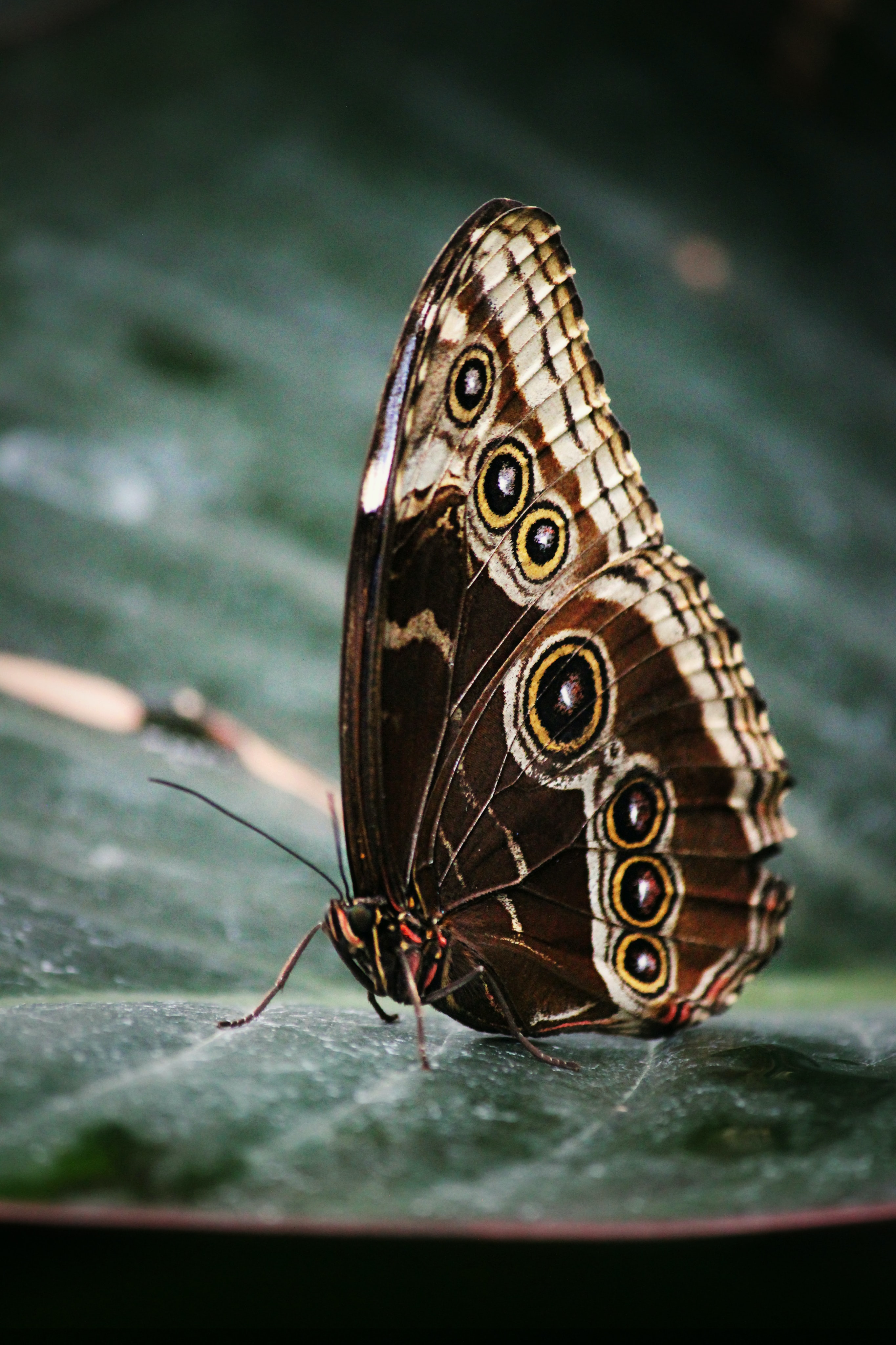 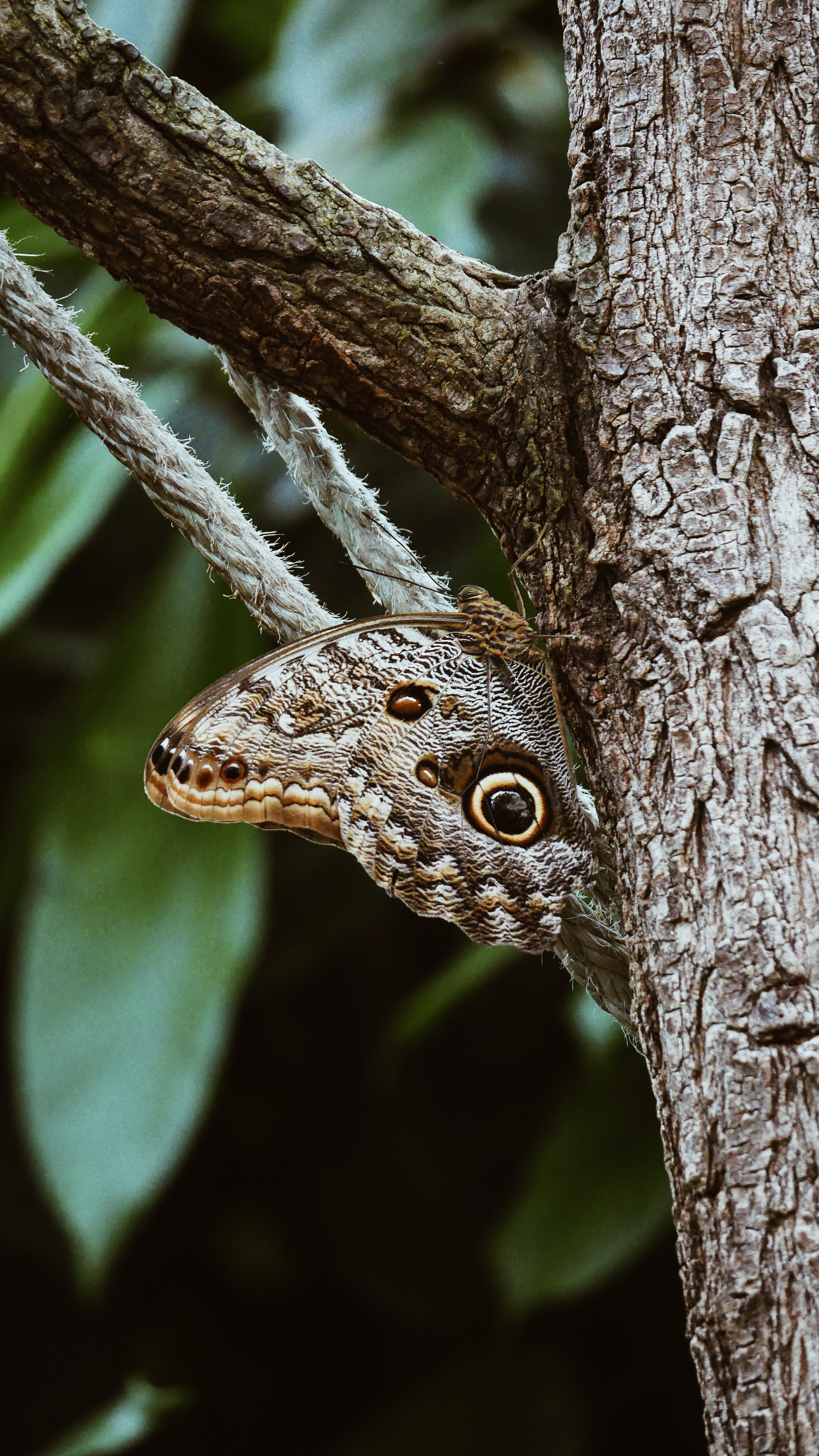 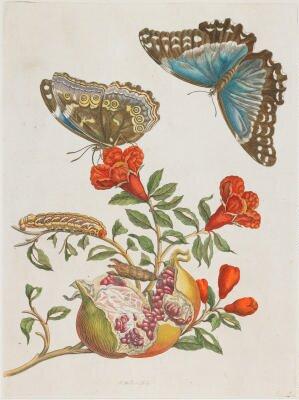 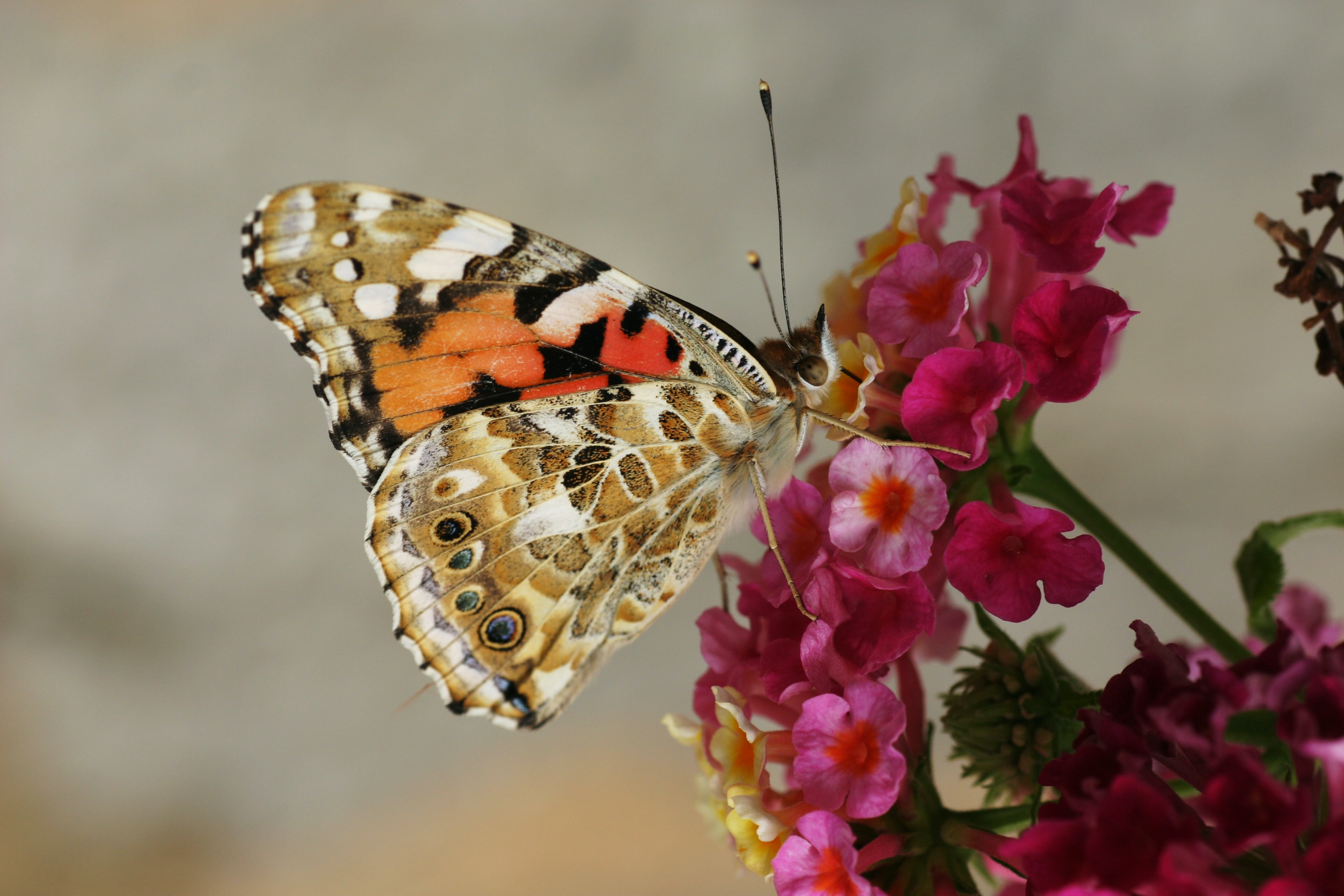 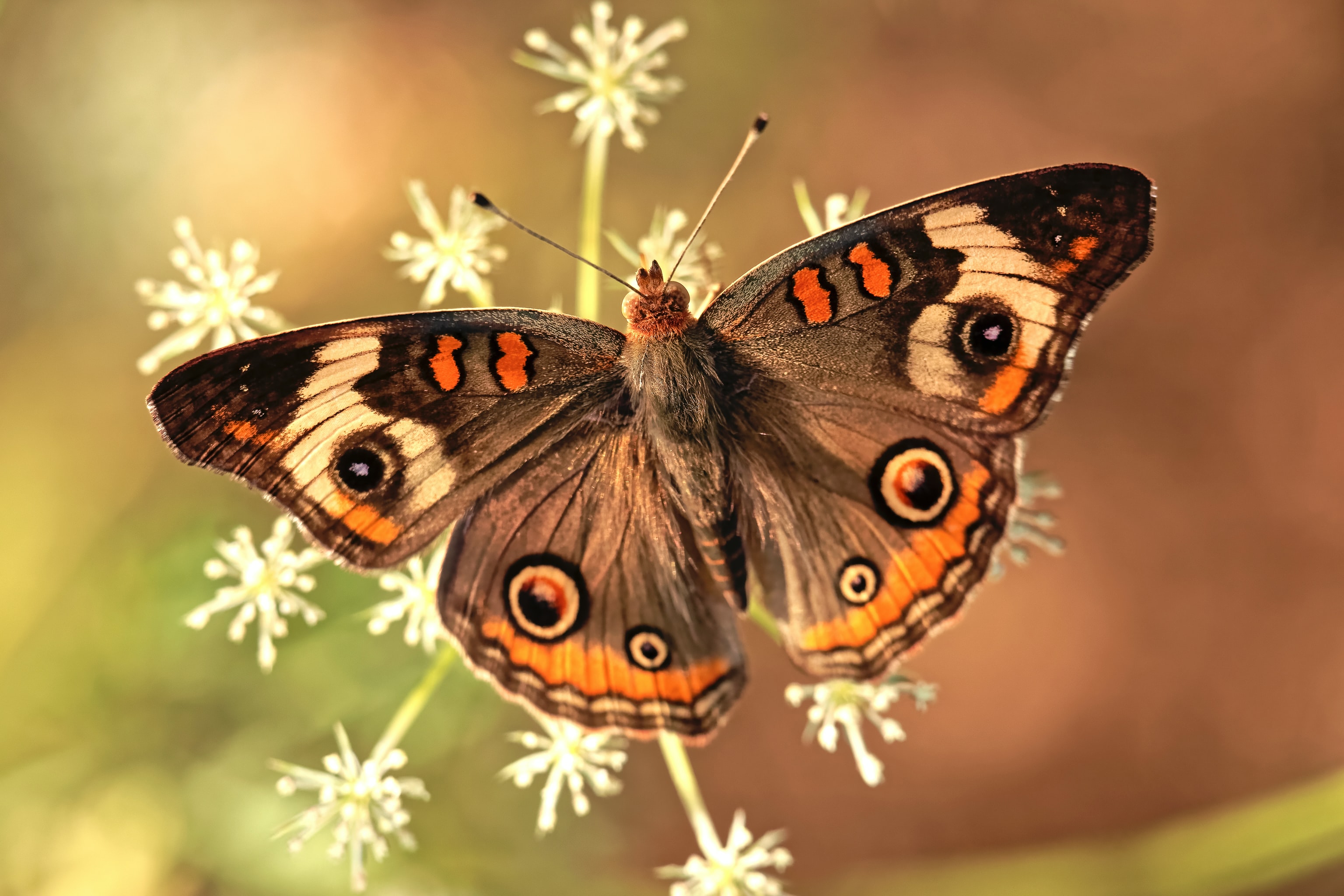 Slide 10
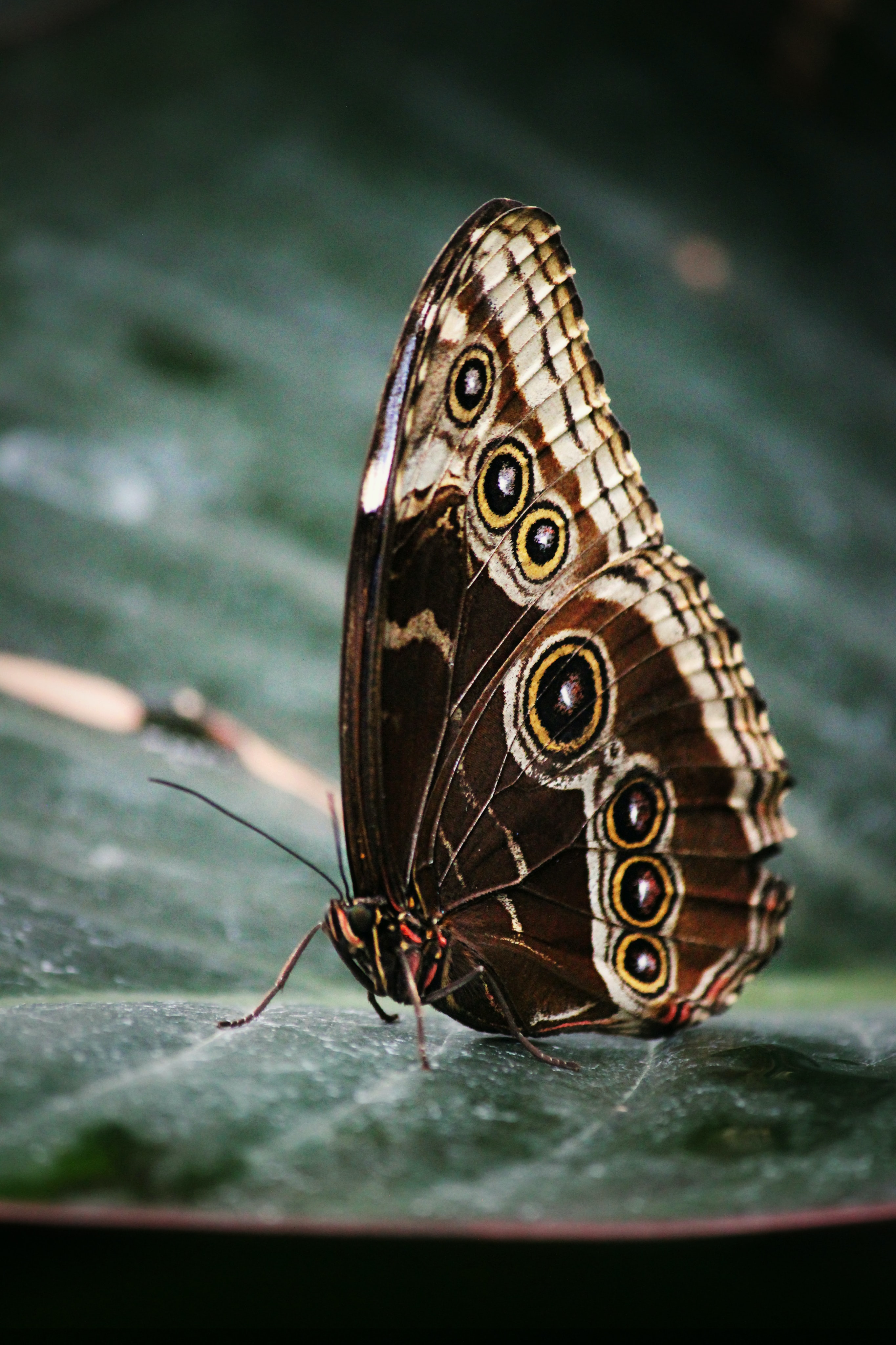 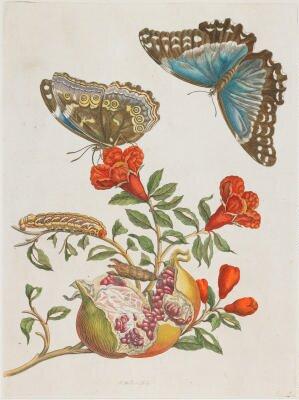 Slide 11
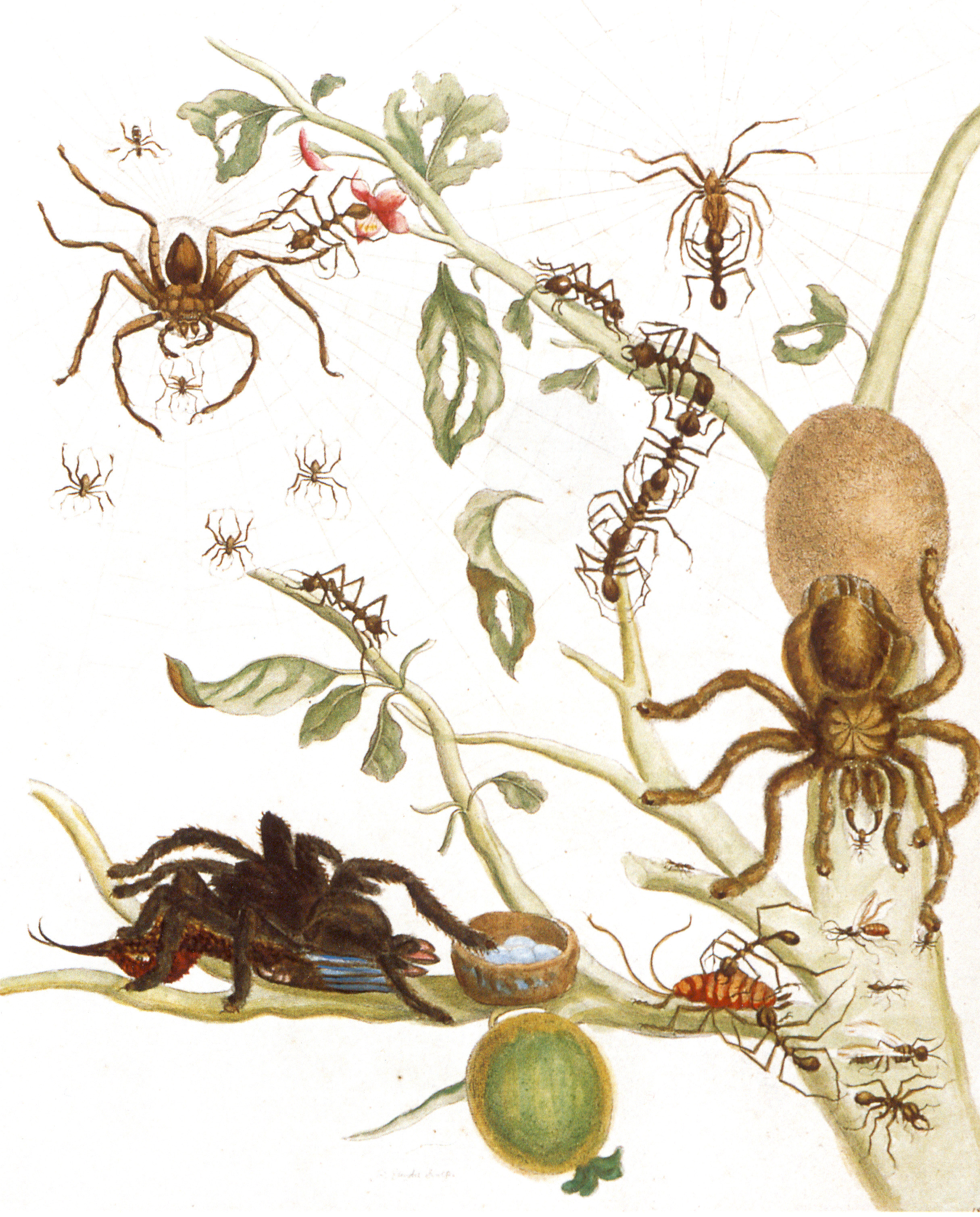 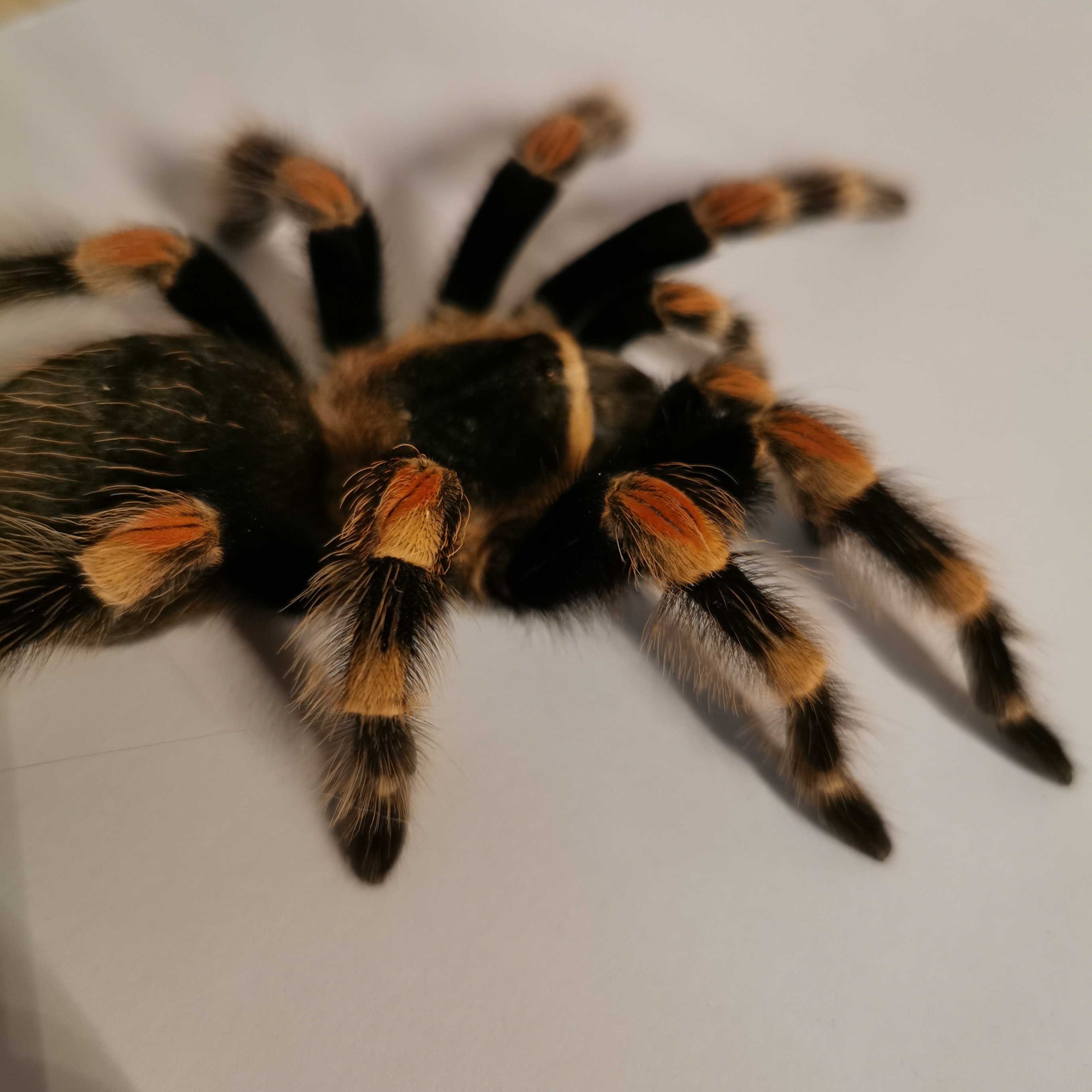 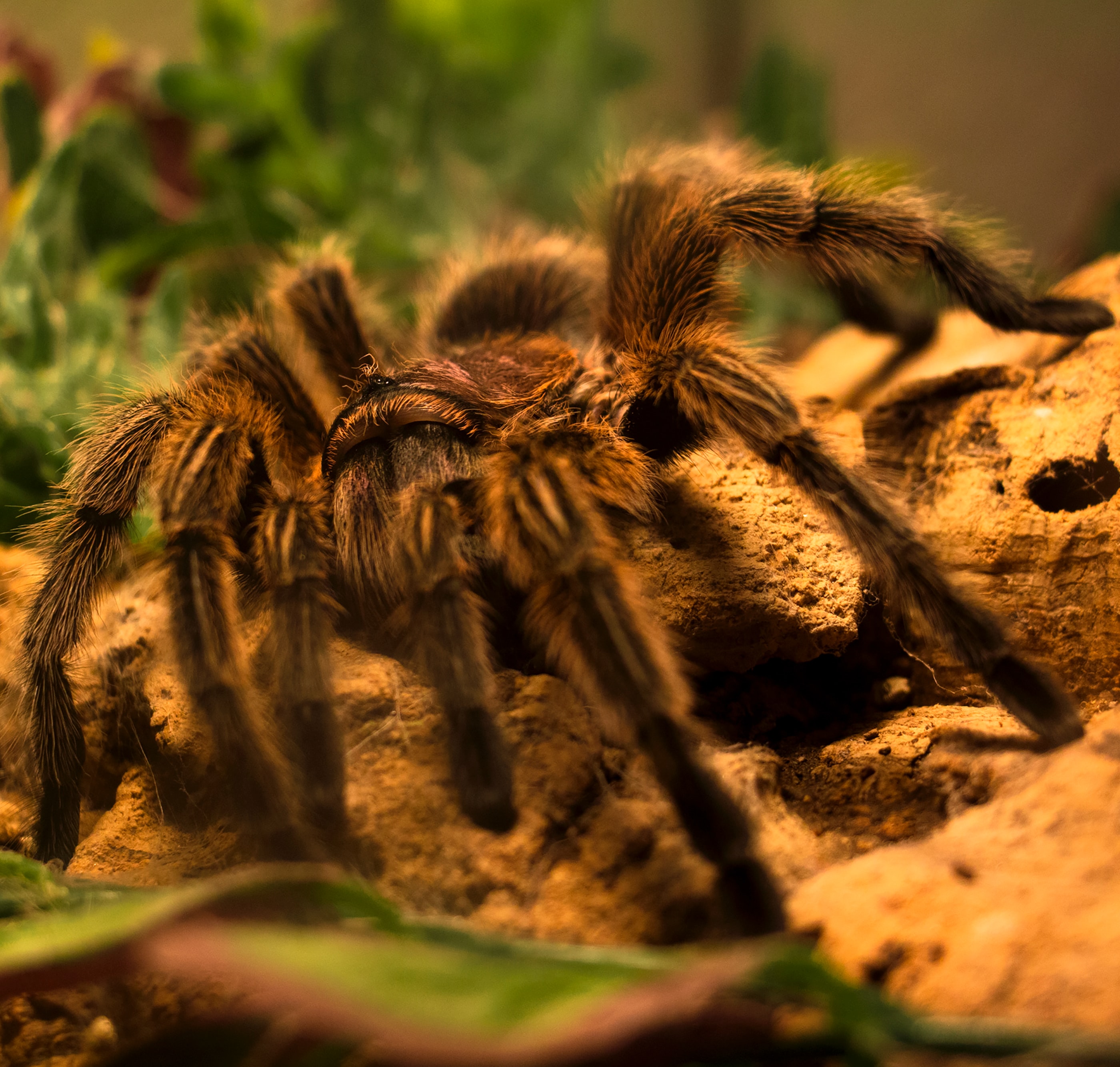 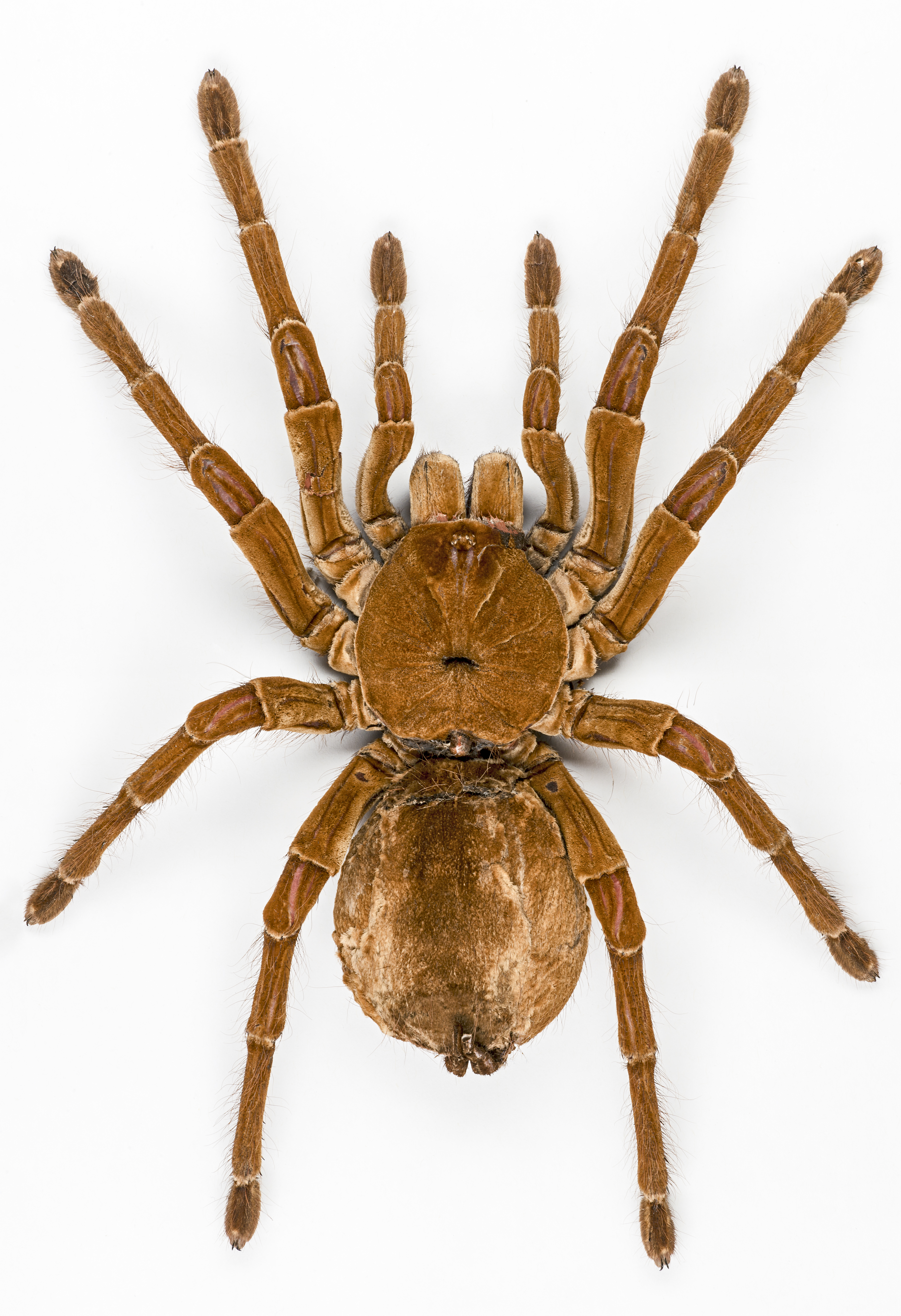 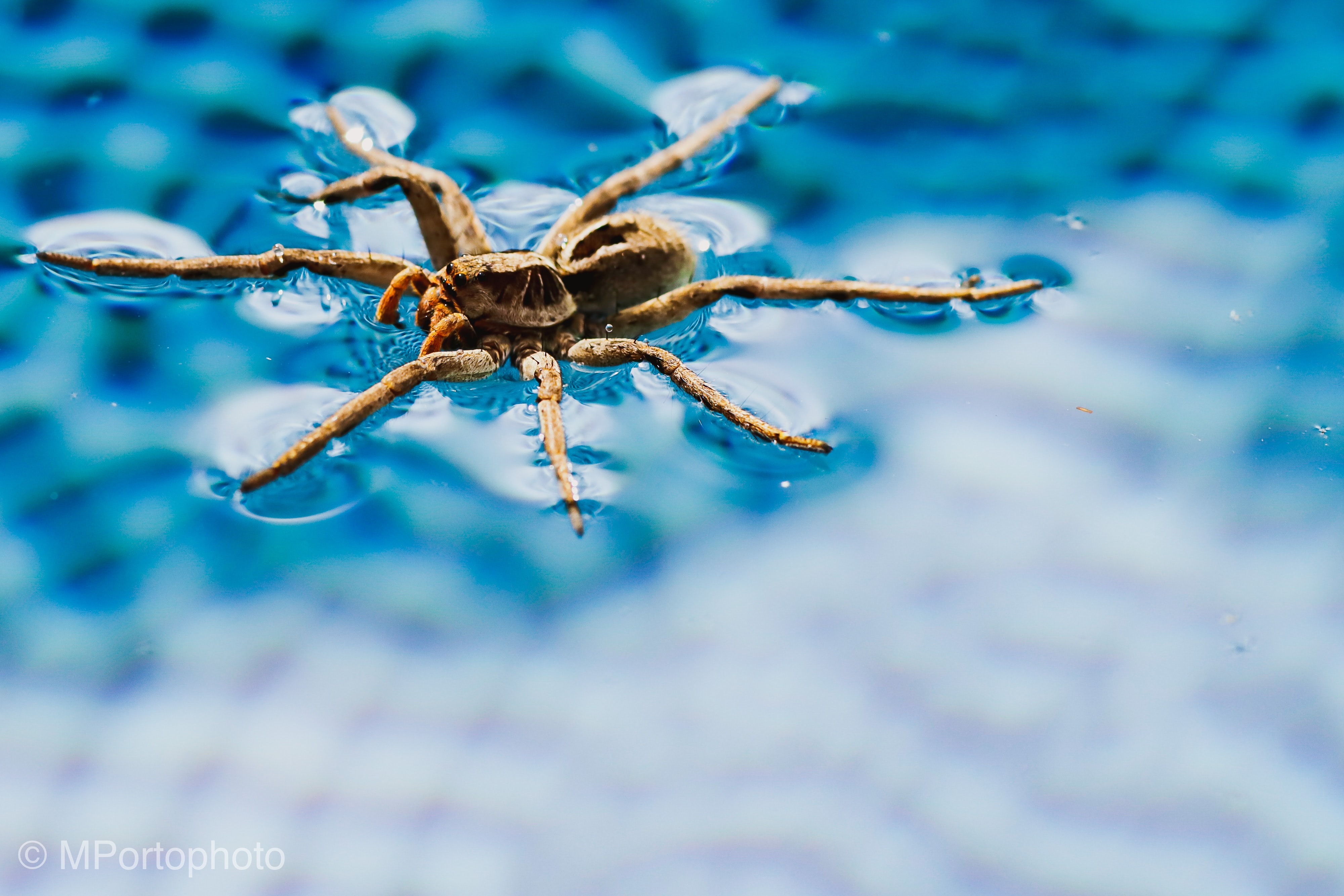 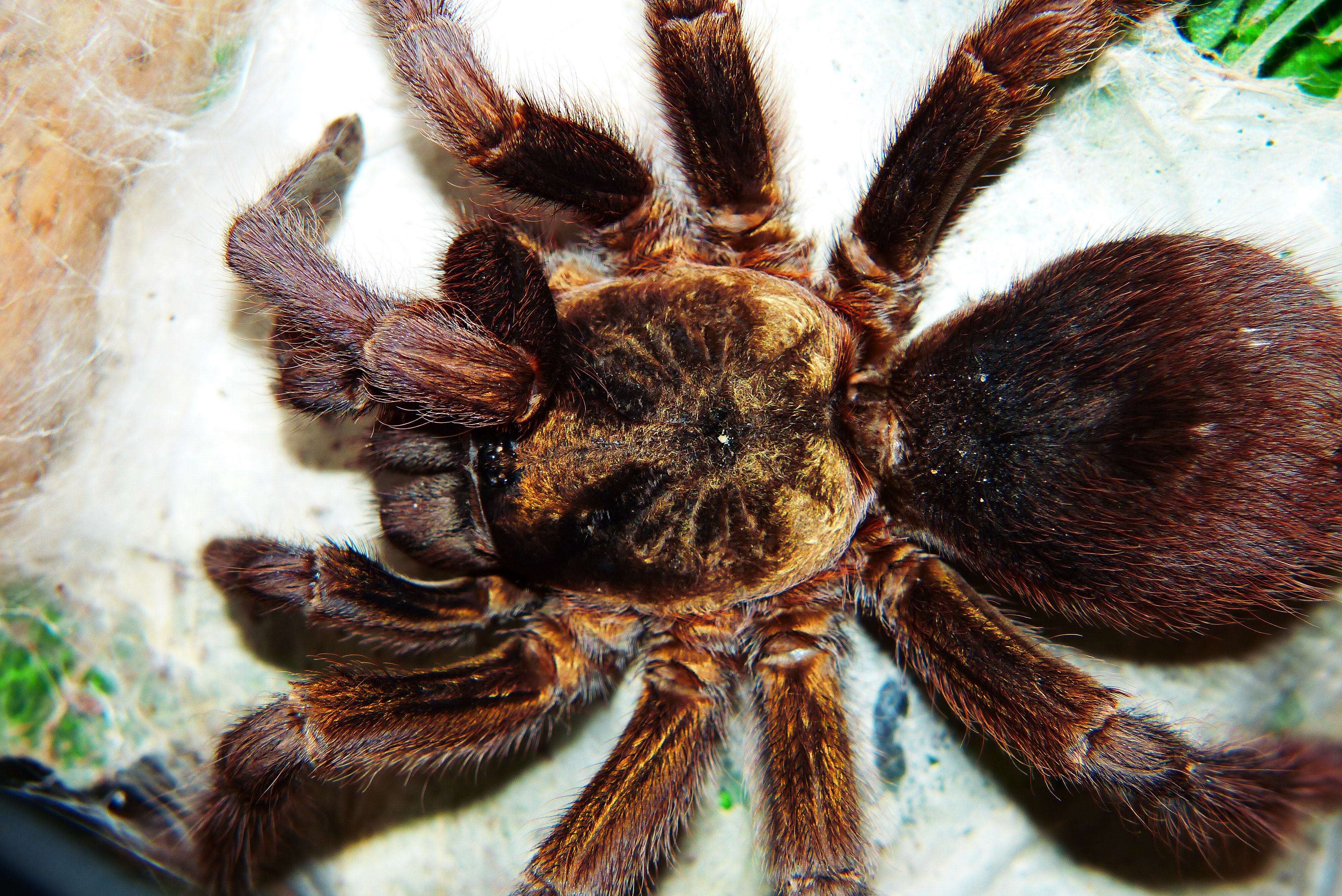 Slide 12
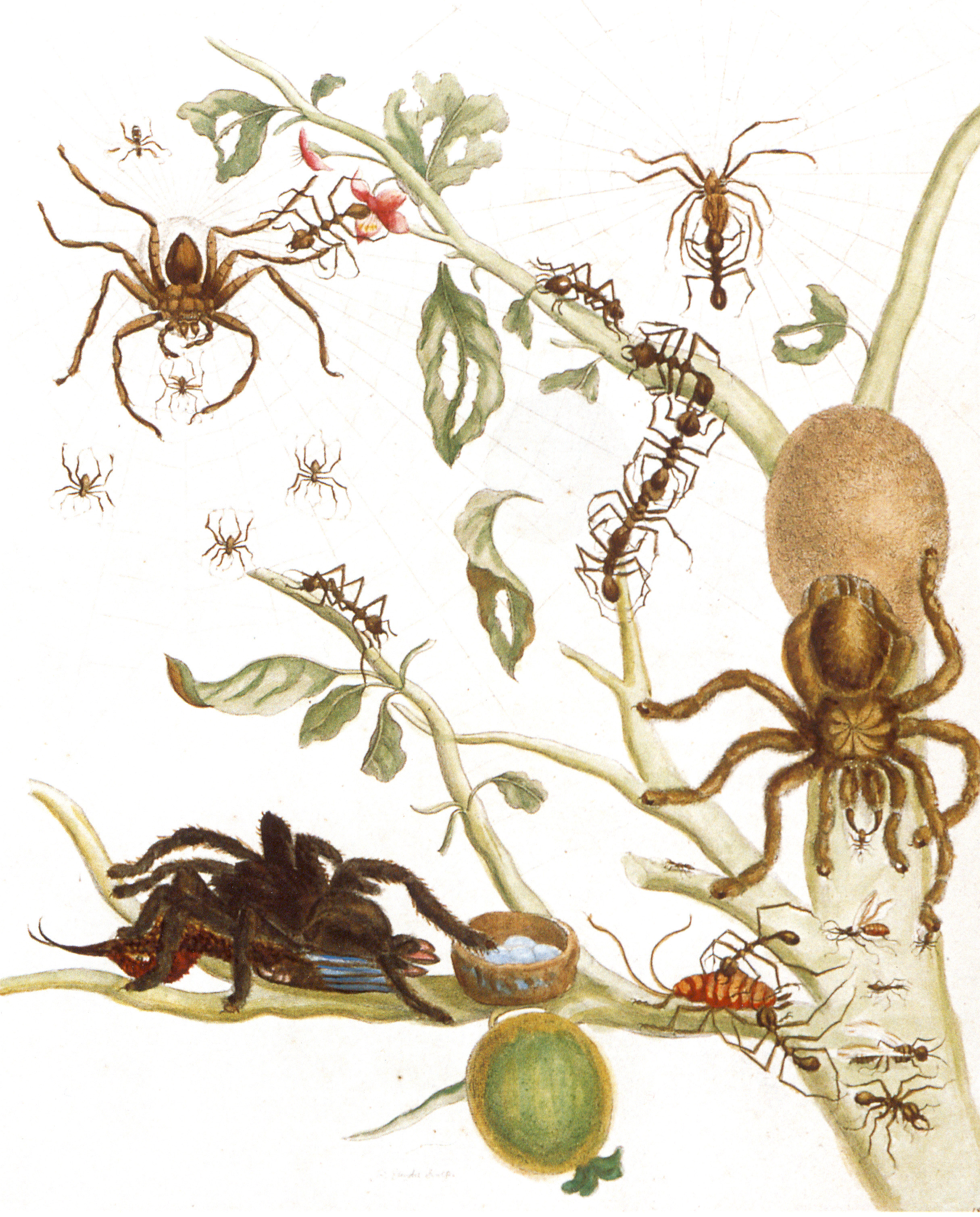 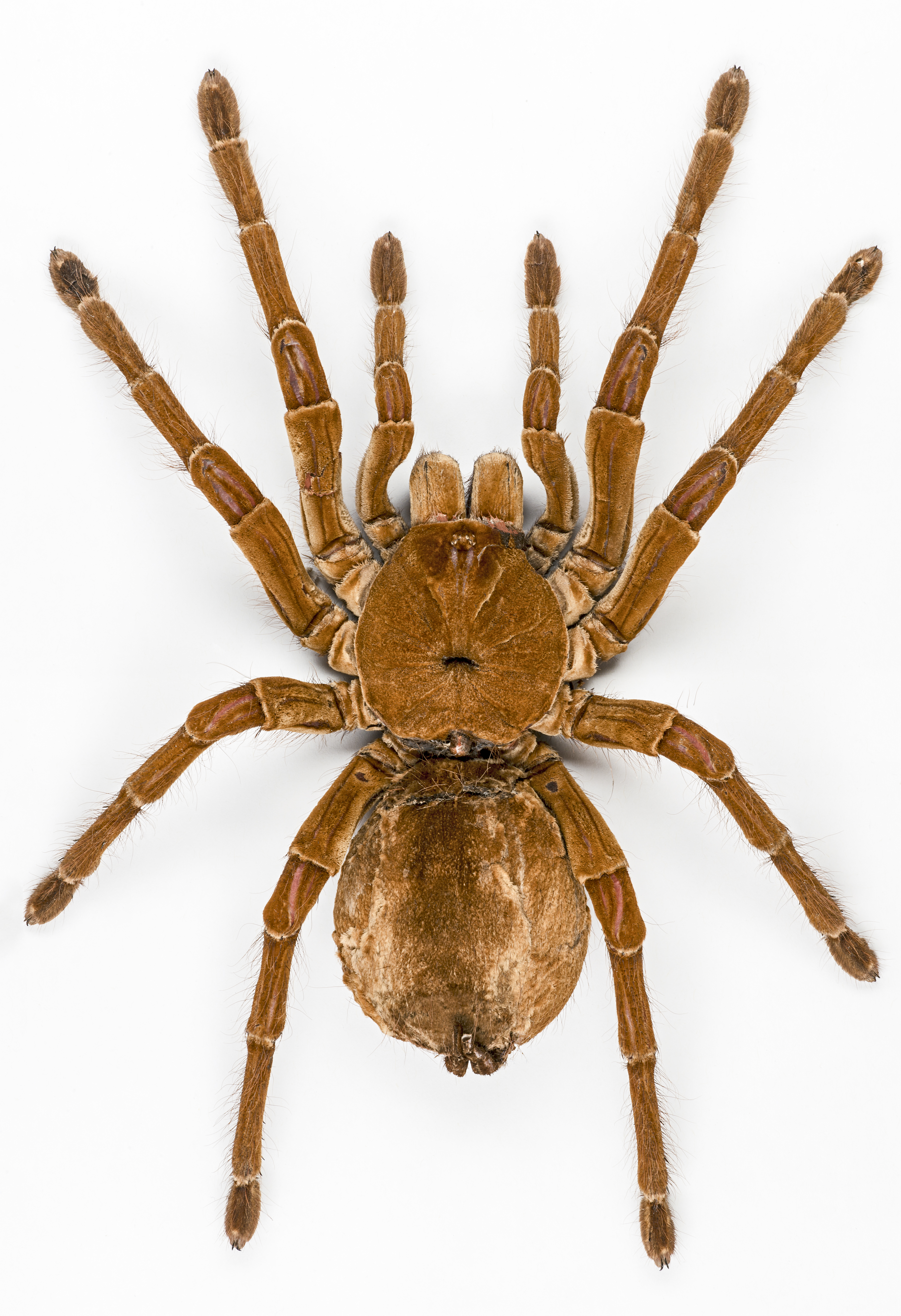 Slide 13
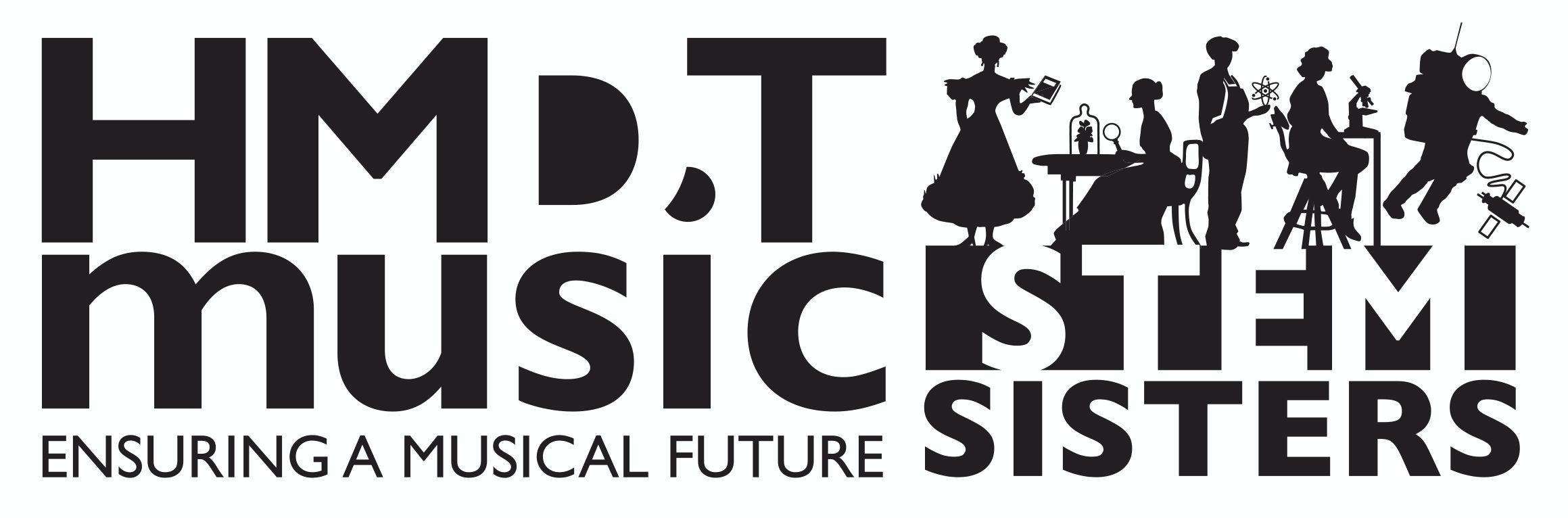 Photo Credits:Photos from Unsplash Images of Maria’s drawings – public domain
© HMDT Music 2020